Лисичка со скалочкой
кекнспм
Шла лисичка по дорожке, нашла скалочку. Подняла и пошла дальше.
Пришла в деревню и стучится в избу:— Стук-стук-стук!— Кто там?— Я, лисичка-сестричка! Пустите переночевать!
— У нас и без тебя тесно.— Да я не потесню вас: сама лягу на лавочку, 
хвостик под лавочку, скалочку под печку.Её пустили.
Вот она легла сама на лавочку, хвостик под лавочку, скалочку под печку.
Рано утром лисичка встала, сожгла свою скалочку, а потом как закричит :— Где же моя скалочка? Давайте мне за неё курочку!
:
Мужик — делать нечего! — отдал ей за скалочку курочку.
Взяла лисичка курочку, идёт да поёт:— Шла лисичка по дорожке,Нашла скалочку,За скалочку взяла курочку!
Пришла она в другую деревню. Снова просится переночевать, ее и пустили.
Лисичка легла сама на лавочку, хвостик под лавочку, а курочку под печку.
Рано утром лисичка потихоньку встала, схватила курочку, съела, а потом как закричит:— Где же моя курочка? Давайте мне за неё гусочку!
Ничего не поделаешь, пришлось хозяину отдавать ей за курочку гусочку.
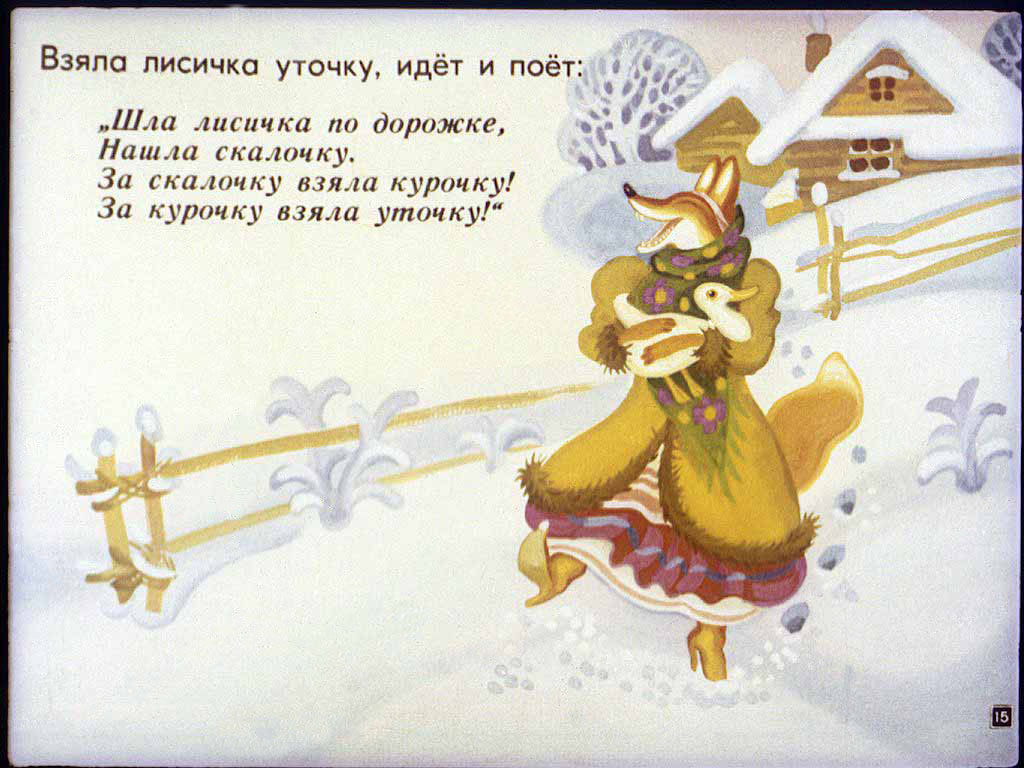 Пришла она под вечер в третью деревню. И снова просится переночевать. Ее пожалели и пустили.
Вот она легла сама на лавочку, хвостик под лавочку, гусочку под печку.
Утром, чуть свет, лисичка вскочила, схватила гусочку, съела и как закричит:— А где же моя гусочка? Давайте мне за неё девочку!
А мужику девочку жалко отдавать. Посадил он в мешок большую собаку отдал лисе:— Бери, лиса, девочку!
Вот лиса взяла мешок, вышла на дорогу и говорит:— Девочка, пой песни!А собака в мешке как зарычит!
Лиса испугалась, бросила мешок — да бежать…
А собака ухватила  лису за хвост  и давай её трепать! Больше лиса в деревню и носа не показывала.
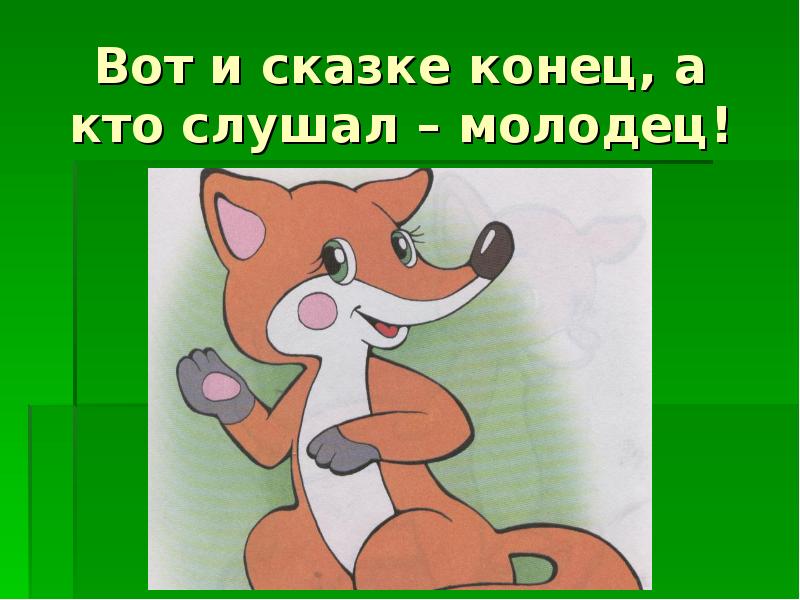